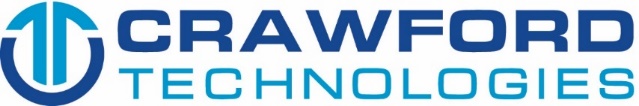 The CrawfordTech Accessibility Value PropositionCase Studies
Module 7
[Speaker Notes: 1_Title Slide]
Meet us
Dennis QuonEDP


Director, Document Accessibility Services
Crawford Technologies Inc.
Scott Baker


Executive Vice President
Crawford Technologies Inc.
Katrina Fox


Marketing Coordinator, 
Crawford Technologies Inc.
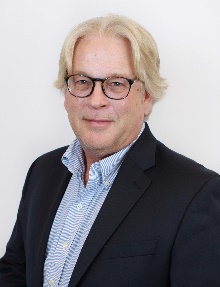 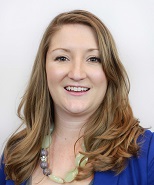 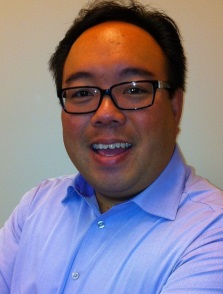 2
[Speaker Notes: Thanks for allowing me to chat with you about accessible documents today]
DAS Value Proposition
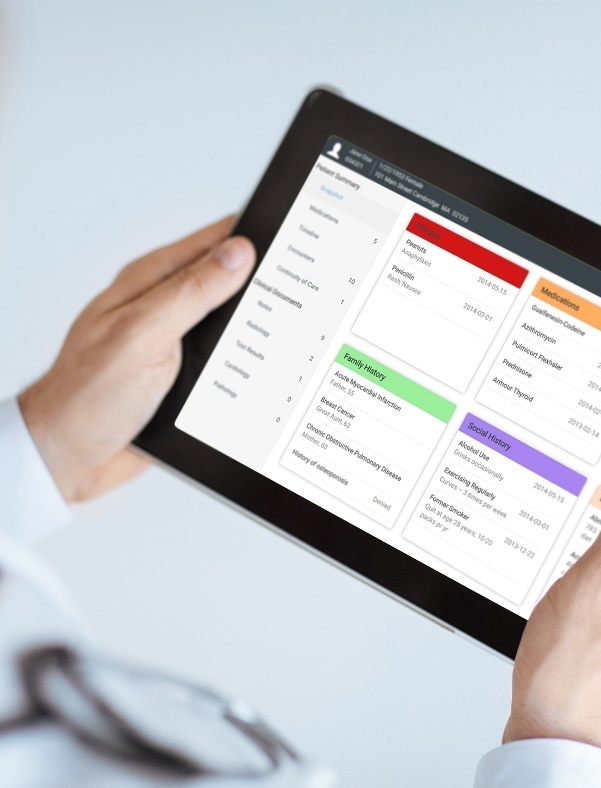 Meet compliance obligations quickly and economically using CrawfordTech’s end-to-end accessibility portfolio and services
Easily deliver compliant, useable documents to those that need them by leveraging CTI’s know-how and experience deploying solutions
One-stop shop for all accessible formats for all document types
Transactional
Static Documents
Alternate Formats
Strategies and solutions for high volume transactional output and remediation of archived documents
Strategies and solutions/ consulting/ services for internal and customer-facing communications
One stop service bureau for manual and automated remediation to all physical and electronic formats
CTI’s Unique DAS Capabilities
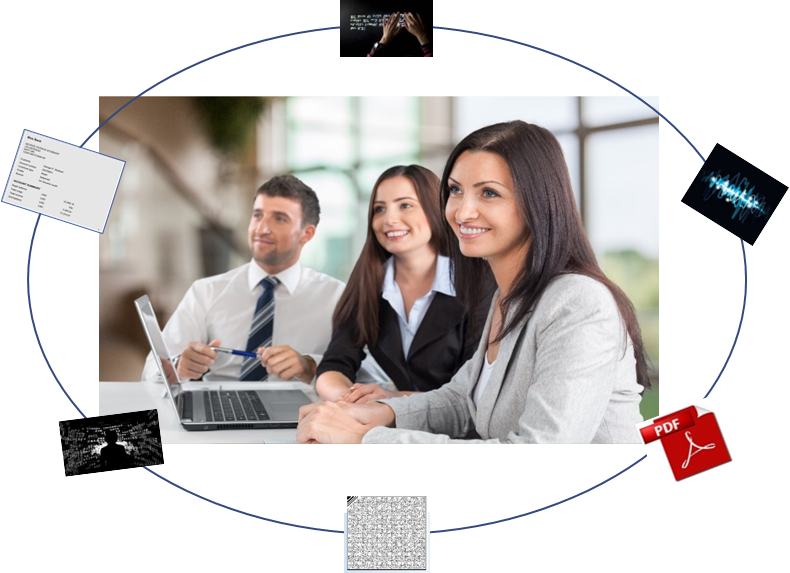 One source for automated software solutions
Accessibility Express
Auto Tagger for Accessibility
One stop Service Bureau for manual and automated remediation
Expert accessibility consulting, services, and training
All accessible alternate formats supported
Braille
Large print
Audio
E-text
Accessible PDF and HTML5
Voiceye barcode
DAISY
E-commerce site for on demand accessible documents (AccessibilityNow.com)
MasterONE architecture for one-time job set-up
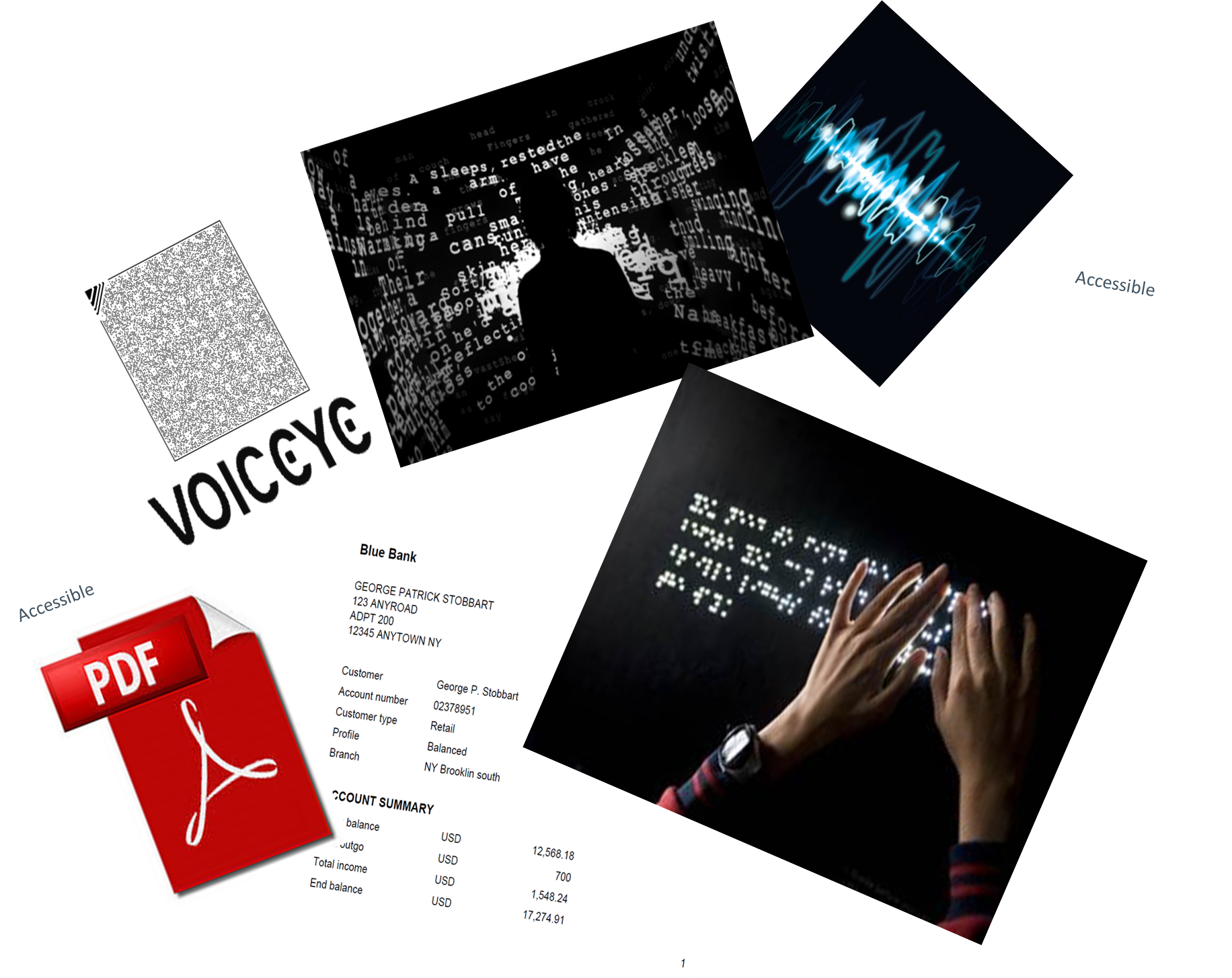 Accessibility Express
The Right Solution for Each Type of Document
Transactional and Variable Content Customer Communications. -  business rules based post-composition software for high speed, high volume applications.
Auto Tagger for Accessibility
Different types of documents require different strategies, tools, and planning to produce and remediate compliant and useable accessible documents.  CTI has developed automated solutions and expertise to address the accessibility scenarios encountered by enterprises.
Marketing Collateral/Brochures/Flyers/ Ad hoc Correspondence/Enterprise Office Documents, Whitepapers/Adobe InDesign – Auto Tagger, AccessibilityNow.com and Adobe Acrobat DC Pro for quality assurance and touch up
DAS Services
Accommodation and manual remediation for all physically accessible document formats – large print, Braille, e-Text, and audio – as well as electronic formats
Accessibility Express
Remediate documents at archive ingestion
Template (rules) based tagging
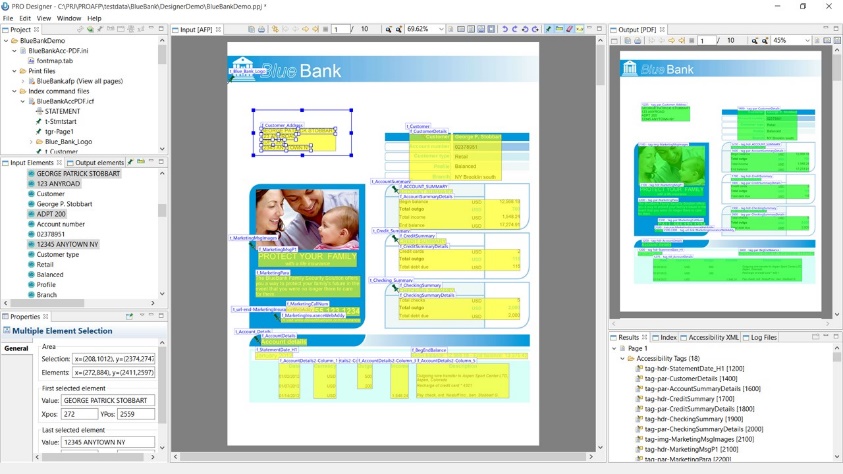 Remediate archived documents on-the-fly
Hundreds of thousands of pages per second
Best approach for high volume transactional documents
On-demand or batch processing
Auto Tagger for Accessibility
On premises server based solution for static documents
Can be automated like a drop box
Users can upload and pull from an outbox or work can be routed
Automates converting unstructured documents to accessible PDF or HTML5 in real-time 
Eliminates high percentage of manual remediation/tagging via artificial intelligence
Requires some manual quality assurance
Reduces turnaround from days to minutes
Cuts cost in half for ad hoc remediation
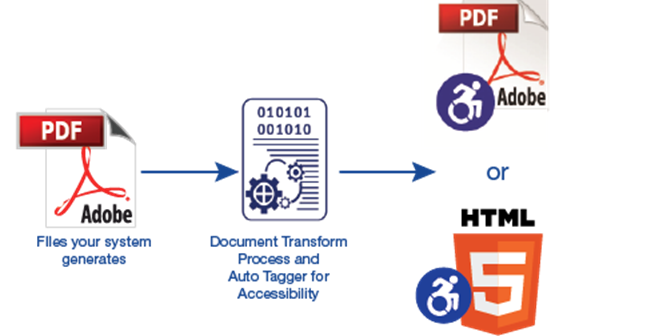 Student loans
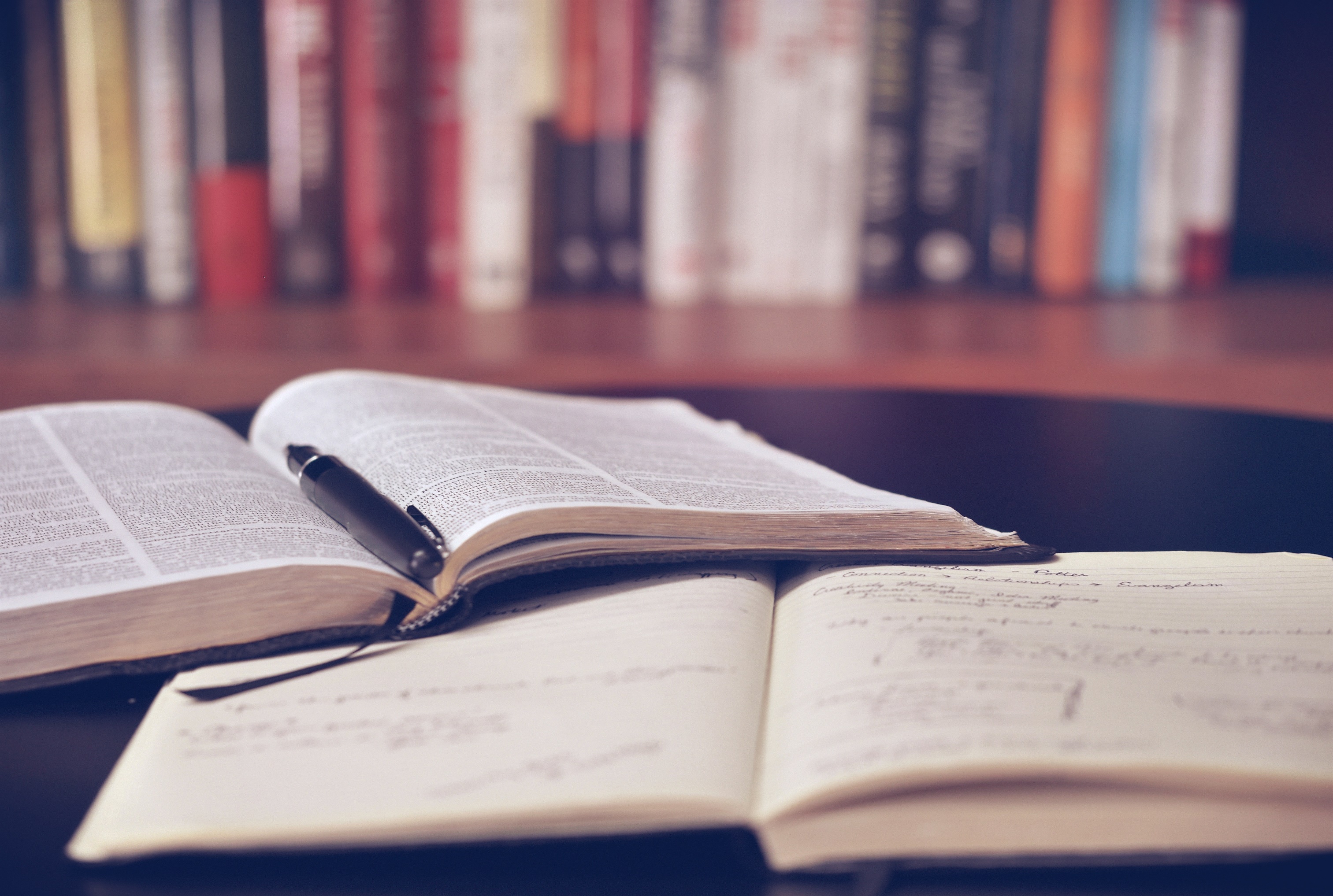 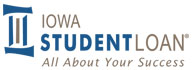 Iowa Student Loan
In October of 2014, the National Federation of the Blind reached an agreement with the U.S. Department of Education. All student loan servicing companies contracted with the D.O.E. had to make their communications accessible, providing them in including Accessible PDF, voiceover, and additional popular alternate formats such as Braille, Large Print and others.
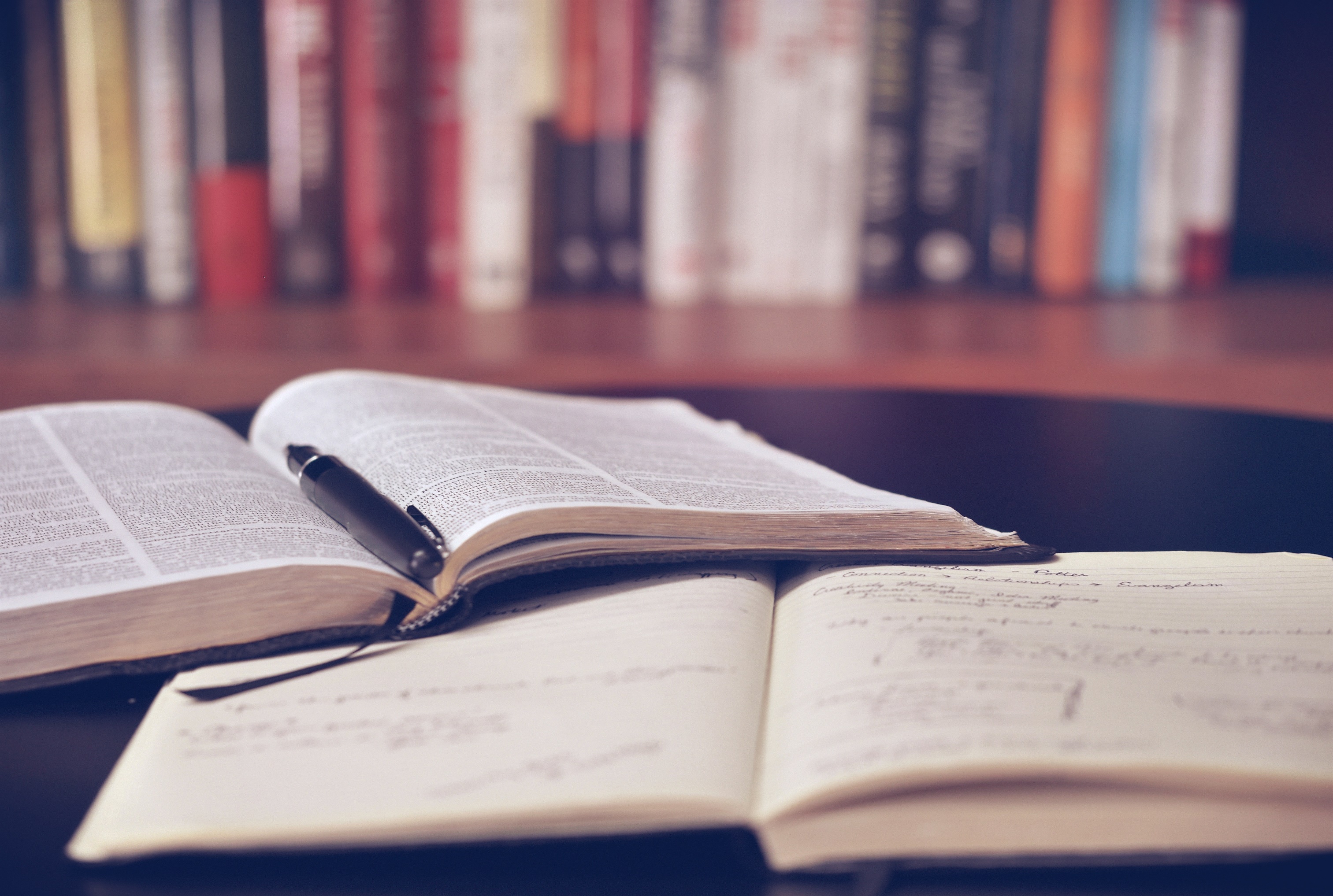 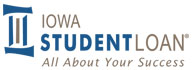 Customer Challenges

Received already composed print files, with no access to content creation or composition tools
Had to convert thousands of documents quickly and automatically
Did not want to use valuable developer resources for document conversion
Customer Situation

Needed to make electronic communications accessible
Handled high volume – thousands of documents every day
Received PCL print files with no hierarchical structure, written in EBCDIC
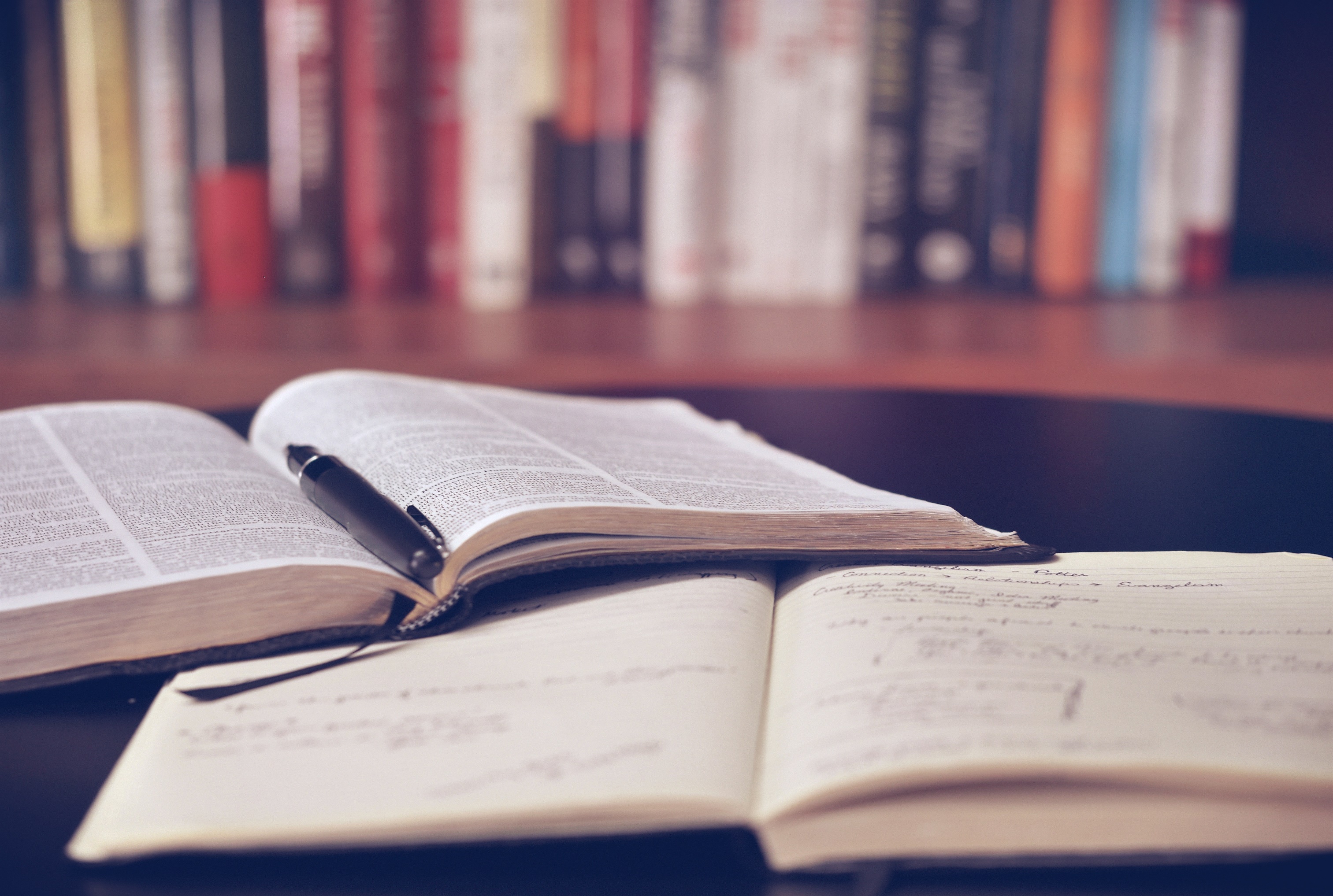 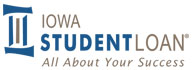 THE Process
VALUE DIMENSIONS
CUSTOMER IMPACT
Economic Value
Iowa Student Loans risked fines if they were not in compliance. 
Strategic Value
Automating the process of creating Accessible PDFs did not require additional resources and the document owners were able to manage tagging in lieu of costly developers, keeping costs down.
Political Value
They were able to provide equal access to personal & confidential documents to  partially sighted and cognitively disabled individuals.
CTI tested and assessed Iowa State’s precomposed partner PCL files (EBCDIC)
CTI took files, tagged and transformed into Accessible PDF for demonstration
Verified that they could be inducted and tagged to produce Accessible PDF to  WCAG 2.0.
Participated in competitive bid process, and verified that we could meet customer’s server build, security, hardware and software requirements. 
Consulted with Iowa Student Loans and provided training to implement this new transformation into their existing workflow.
Accessible documents are created at speeds of up to thousands per second
Documents are flagged for remediation
Blind, partially sighted and cognitively disabled clients do not need to make requests for accessible documents and don’t have to rely on others to read personal information.
Archived PDFs are converted as they are pulled out of archive, or converted when flagged for delivery. 
With PRO Designer, non-developers can tag files.
The Event: Legislation / Rule
In October of 2014, the National Federation of the Blind reached a ground-breaking agreement with the U.S. Department of Education (DOE) regarding document accessibility.  
Student loan servicing companies, contracted by the DOE, must make all communications, including forms, websites, and other documents that are part of the DOE’s Direct Loan program, accessible to blind, partially sighted or those clients with cognitive disabilities.
12
The Challenge
High volumes of loan transaction statements that need to remediated in accessible PDF 
Needed to be eDelivered & ePresented
Manual remediation was impossible – too costly and too slow
13
The Problem
Transaction statements are print ready, supplied by a partner in PCL formatted PDL
No access to data or to reformat composed documents
Limited resources
14
Requirements
Need a high speed transform to index, split and concatenate files and make them WCAG 2.0 Level AA Accessible at the PDL level
An Accessible Transform to ensure 100% rendering of information
15
The Solution
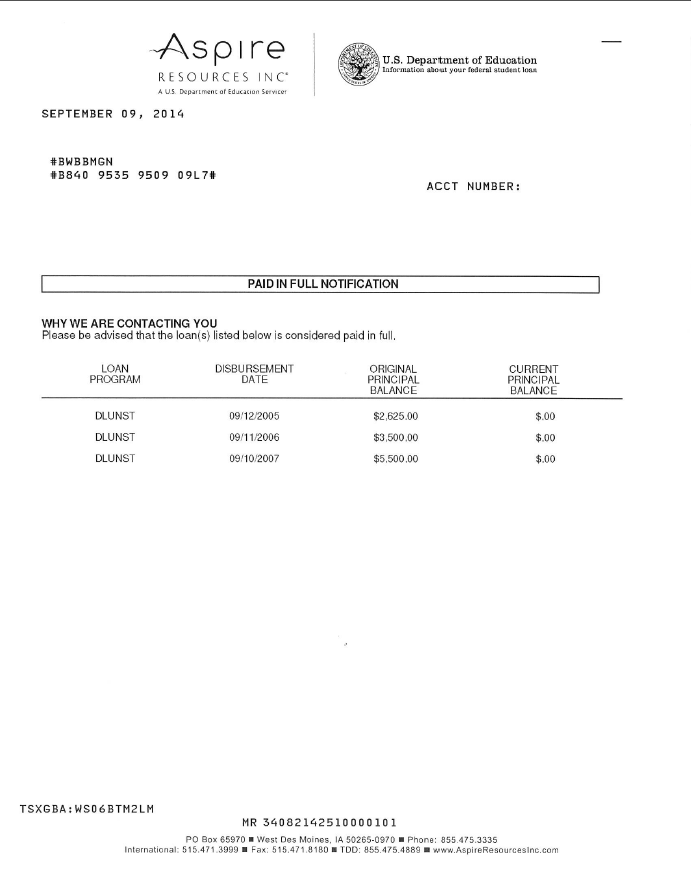 Crawford Technologies’ Solution
Pro Transform Plus PCL to Accessible PDF
16
Accessible Documents Workflow
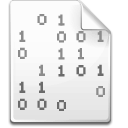 PCL
SPLIT
TAG
MERGE
PRO Transform Plus Accessible PDF
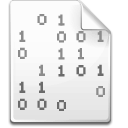 Accessible
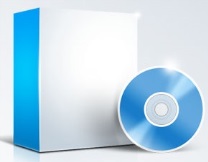 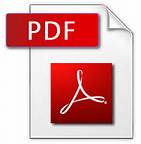 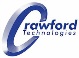 PCL
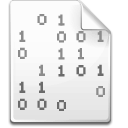 Config File
PCL
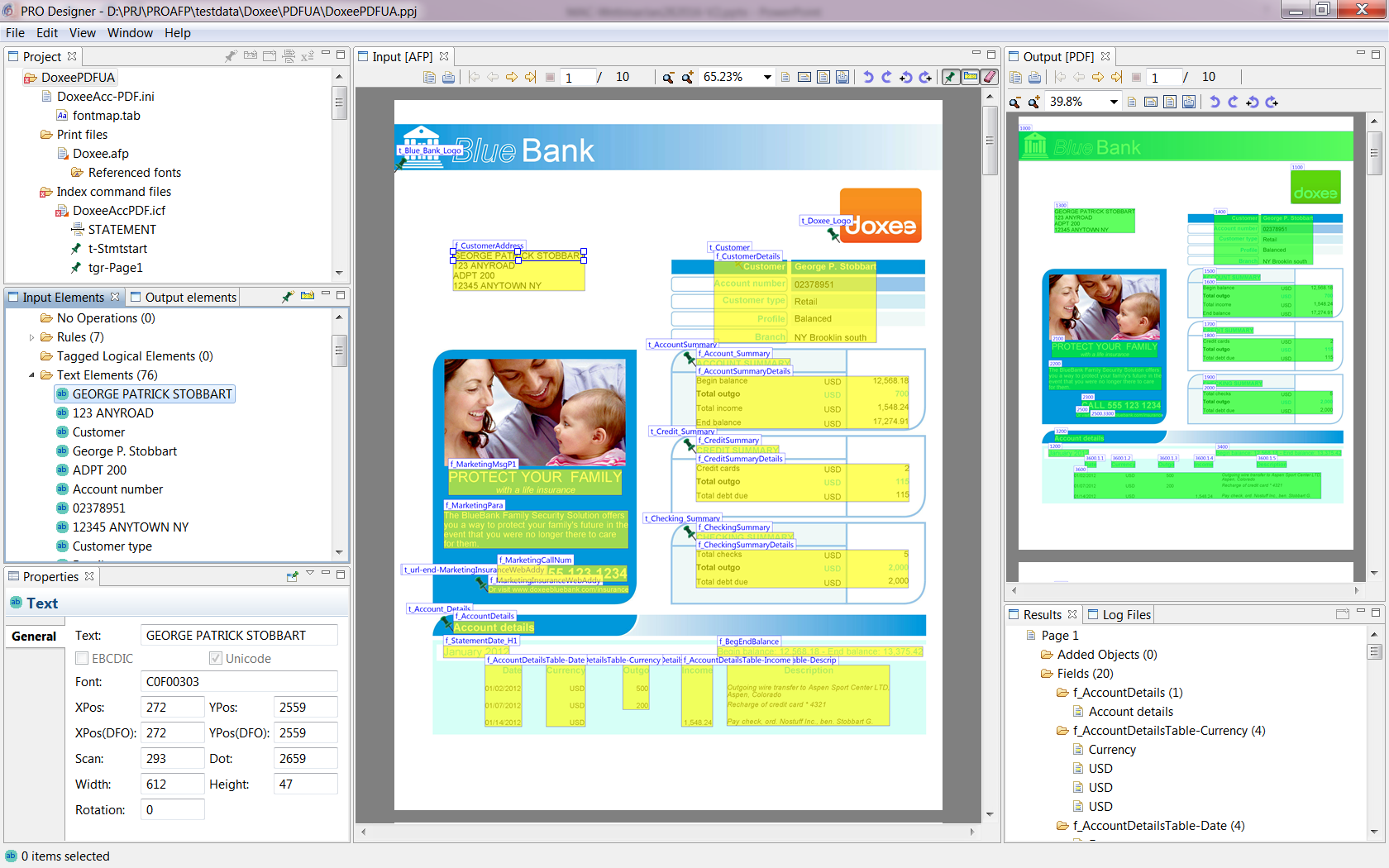 Printer files your system already generates

PDF
AFP
META
Other
17
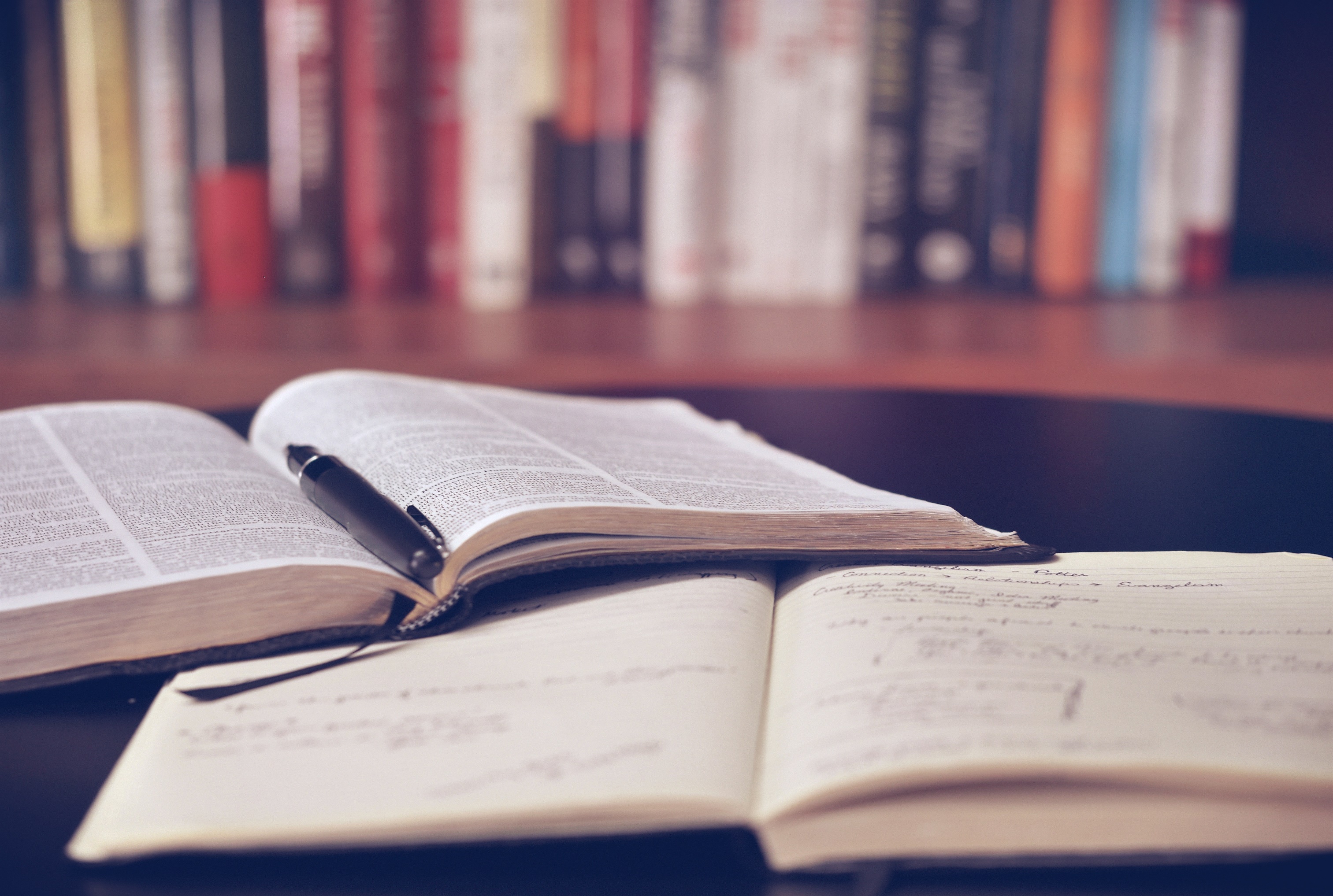 Large Multi-line Insurance and Financial Services Company
A financial services and insurance corporation focused on military members and families.  They have Section 508 regulations.  Founded in 1922 they have over 11.4 million members.  They have a diversified financial services, that include banking, investing and insurance to people and families that serve, or served in the US military.
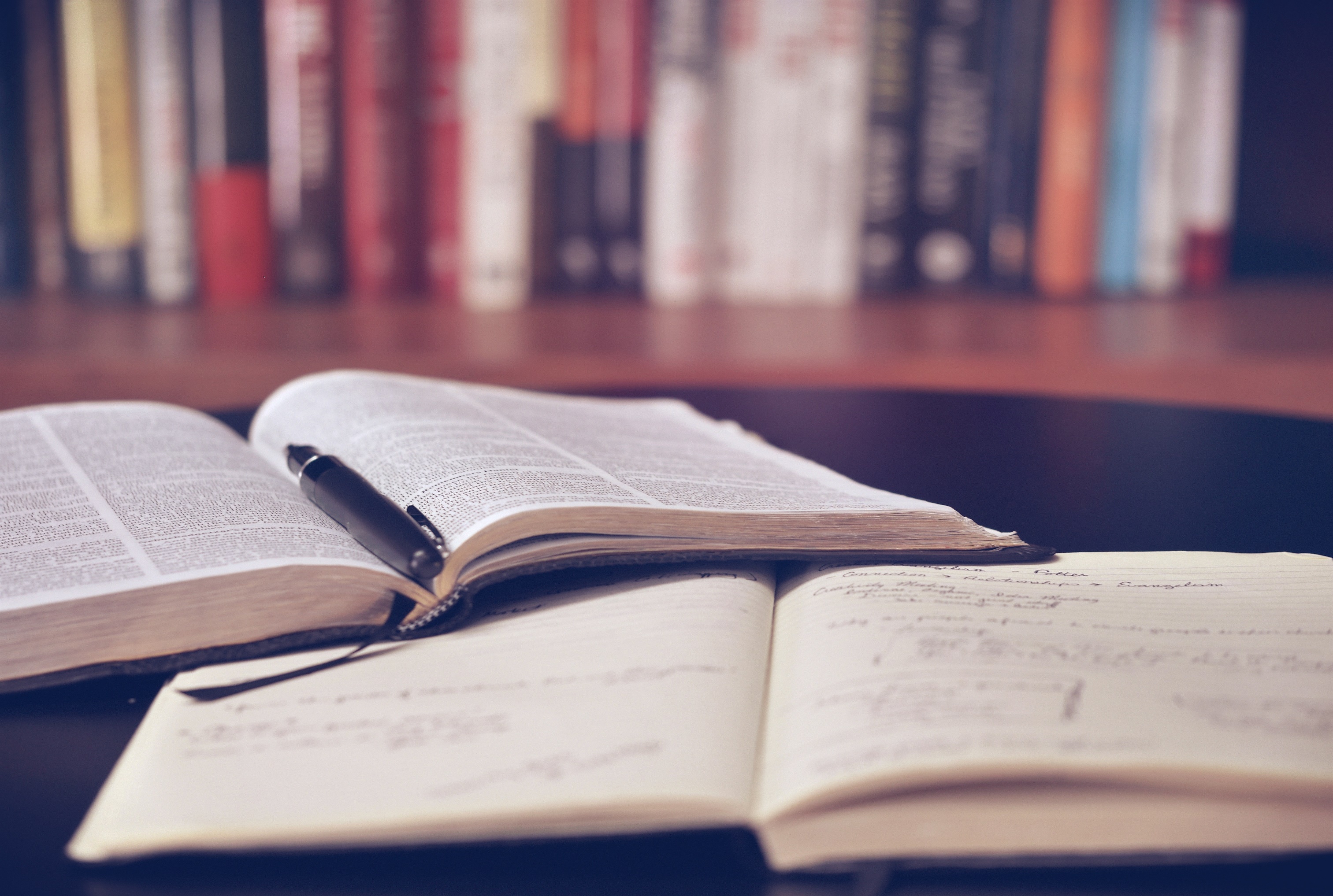 Customer Challenges

Documents created by multiple vendors in AFP format 
Offshored services to Tata Consulting
Documents were being redesigned
Customer Profile
Company is focused on providing a diversified range of financial, insurance, and banking services to its 11.4 million members who either serve, or served the United States Military.
Customer Situation

To meet ADA and Section 508, USAA has focused on the best client experience.  Already providing Alternate formats, Accessible PDF for eDelivery was needed to support USAA’s clients.
Industry
Financial Services, Insurance and banking
Texas, United States
Location
Deal Value
$180K
Close date
November 2014
OpenText
Competitor
Customer contacts
PRO Transform for Accessible PDF, PRO Designer, Training and additional seats of PRO Designer
CTI Solution
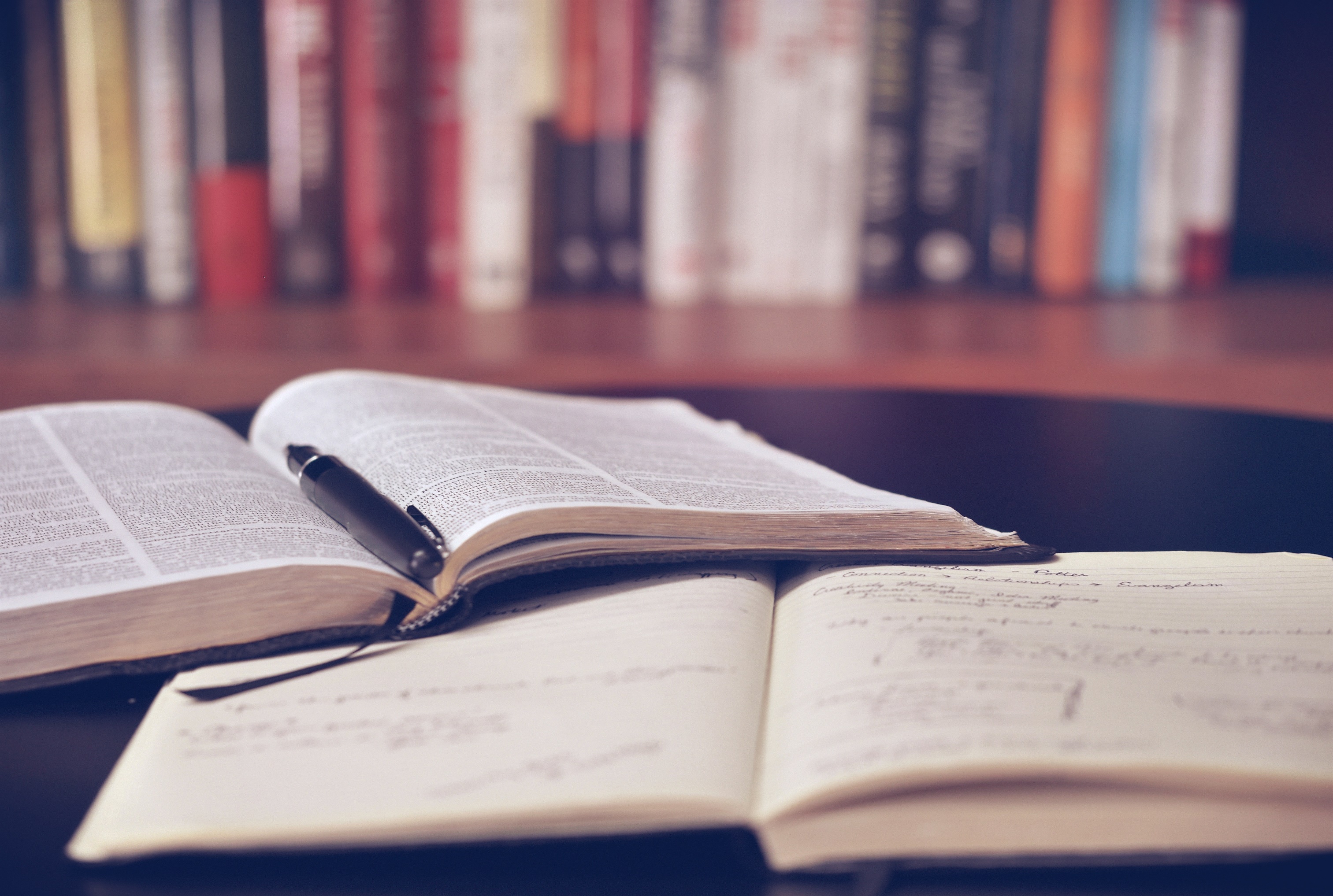 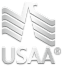 THE Process
VALUE DIMENSIONS
CUSTOMER IMPACT
Economic Value
Added eDelivered Accessible documents by automation and not manual remediation.
Strategic Value
Saved cost and opened additional lower cost delivery channel.
Political Value
They were able to deliver accessible documents and gain the internal expertise and technology to continue to meet the growing need for document accessibility.
CTI tested and assessed company’s AFP files
Provided a proof of concept on banking statements and insurance policies
Verified that they could be inducted and tagged to produce Accessible PDF to WCAG 2.0 Level AA .
Existing AFP creation remained the same. 
Continued to use their existing archiving & retrieval system.
No application changes were required, allowing them to add document accessibility without additional resources.
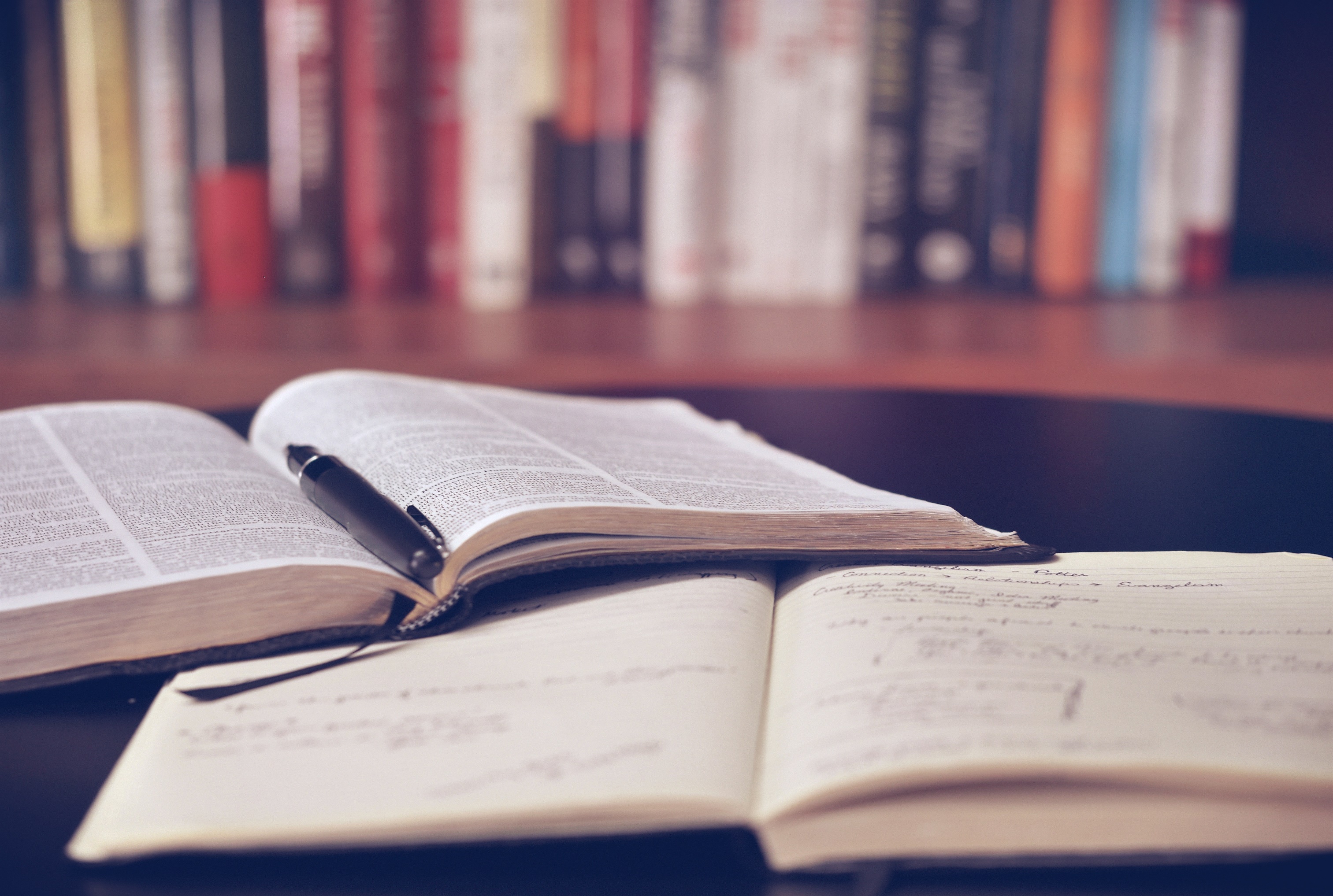 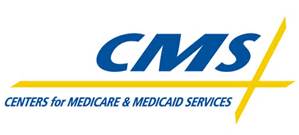 CMS – Centers for Medicare and Medicaid Services
CMS provides Medicare and Medicaid coverage to over 100 million people in the USA. 
Over the past 2.5 years, CMS sought a provider to provide alternate formats like braille, large print, eText and audio.  With such a wide ranging population Medical Statement Notices and Letters needed to be in accessible to be in compliance with Section 508 regulations.

* See Allison Payments for complementary partner solution
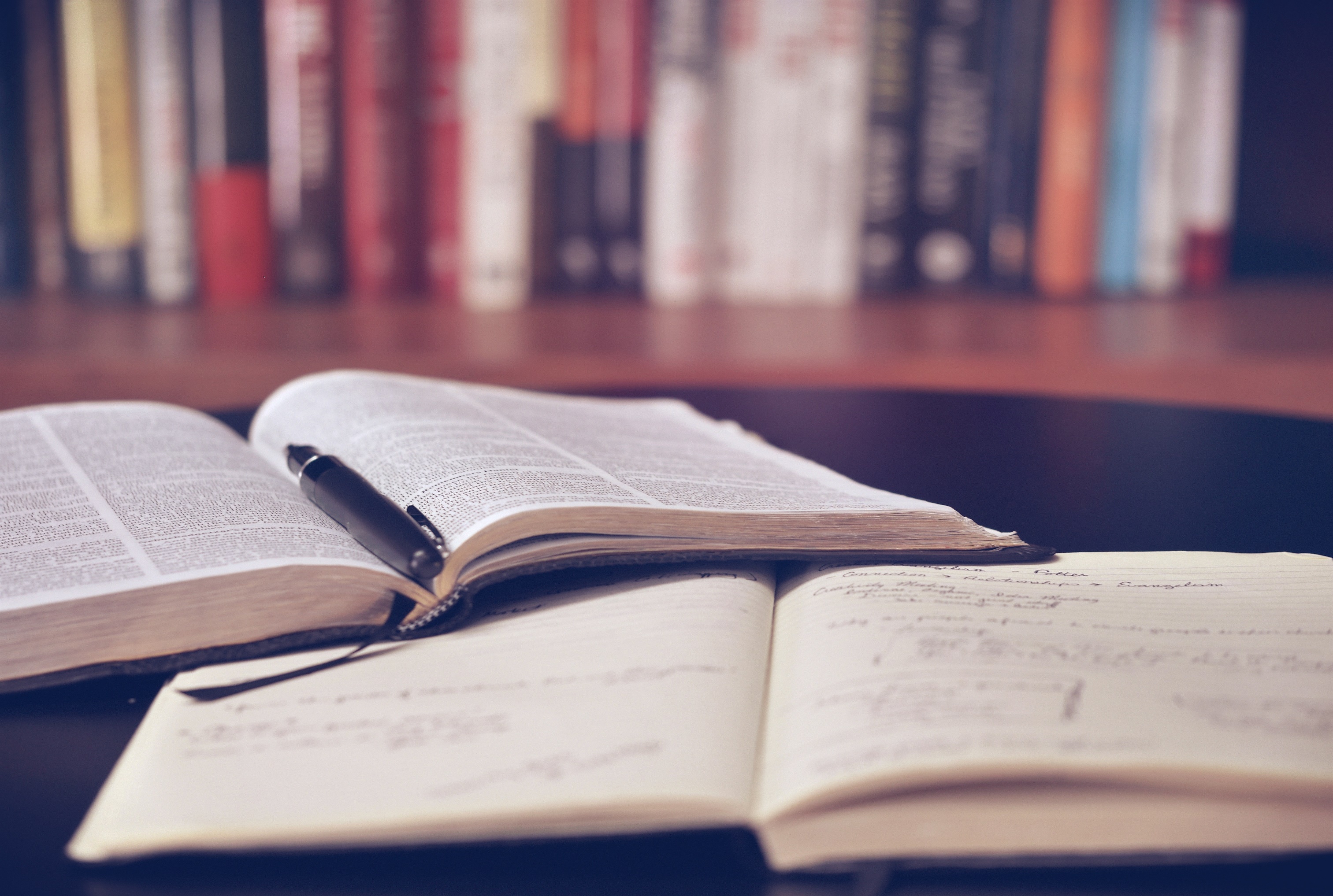 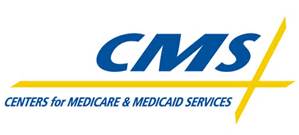 Customer Challenges

Client depended on another provider for composition and set up
Customer Profile
CMS is focused on providing coverage for Medicare and Medicaid as a result of the Affordable Heathcare act.
Customer Situation

Needed to support Accessible Alternate formats provided and composed by Allison Payments.  Support CMS - Department of Health and Human Services for Medicare business.  Many document formats leading to potentially many set ups
Short time frame to launch 30 days
Industry
Government - Health
Baltimore, Maryland, United States
Location
Deal Value
$640K over 4 years
Close date
April 16, 2016
Multiple small business alternate format providers
Competitor
Government CMS Sourcing
Customer contacts
DAS Service - MasterONE, PRO Transform for Accessible PDF, PRO Designer
CTI Solution
Allison Payment Systems currently generates accessible PDF via CrawfordTech’s PRO Transform Plus Accessible PDF and PRO Designer.  With MasterONE, ICFs will generate into XML without the need to set up unique applications – this saves set up time and cost.  Allison has provided CrawfordTech and CMS ICF files to generate alternate formats at CrawfordTech’s Potsdam Service bureau.
UNIQUE CTI Solution
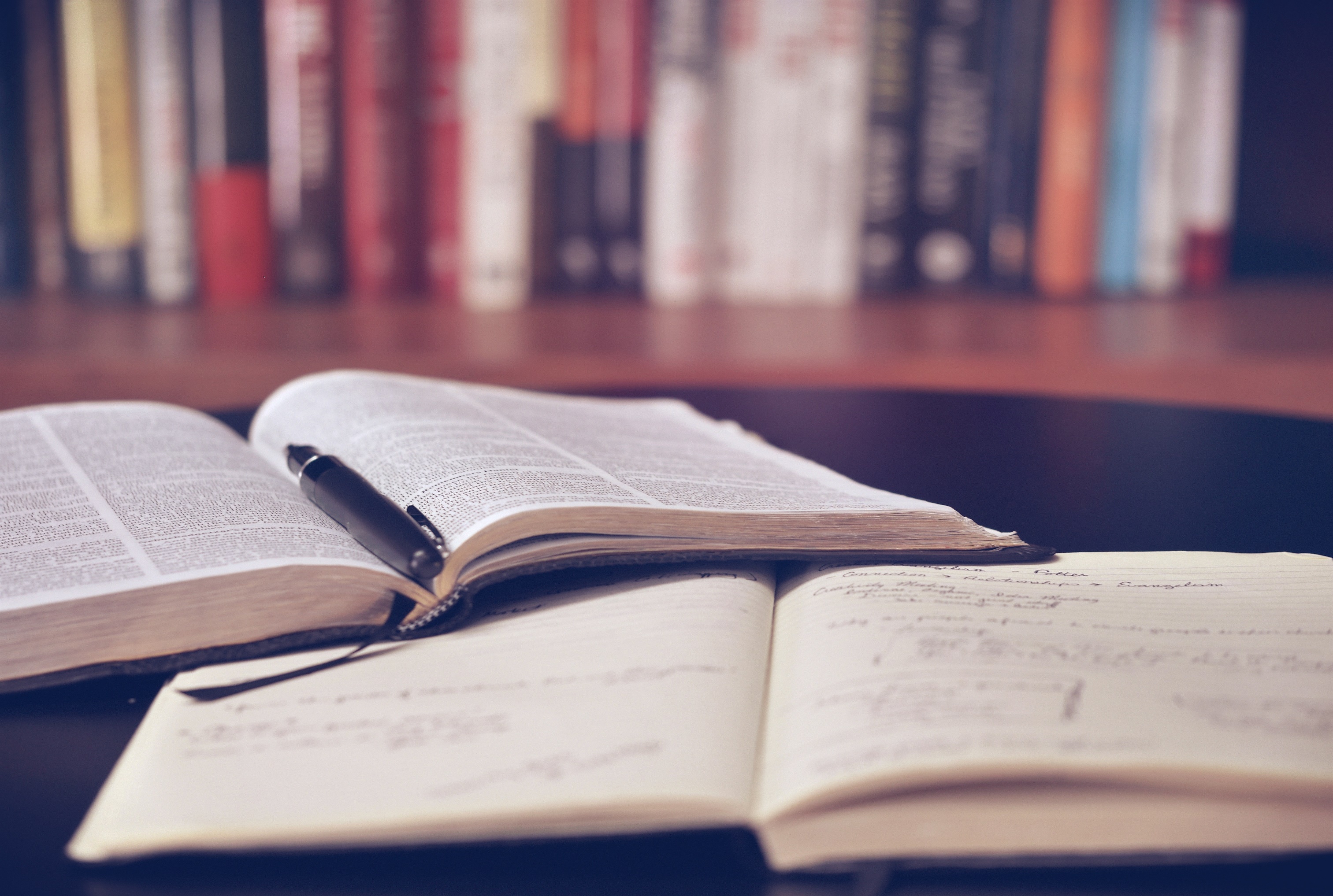 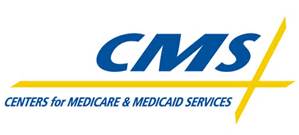 THE Process
VALUE DIMENSIONS
CUSTOMER IMPACT
Economic Value
Crawford Technologies won RFP and lowered the cost for conversion.
Strategic Value
Allison Payment Systems is well liked in CMS and this three way partner arrangement benefits all
Political Value
We were able to deliver accessible documents using MasterONE architecture  without multiple set ups which may have taken weeks or months
CTI tested and assessed CMS files
Files were not normalized and had many variations
CTI determined that Allison Payment Systems was the provider who uses CrawfordTech Accessibility solutions.
ICFs were transferred from Allison to CrawfordTech
Verified that they could be inducted and tagged to produce Accessible Alternate formats via XML
Fidelity and integrity of data with one ICF (MasterONE)
One simple workflow to per ICF document type to alternate formats.
Fast track to success
No application changes were required, allowing them to add document accessibility without additional resources.
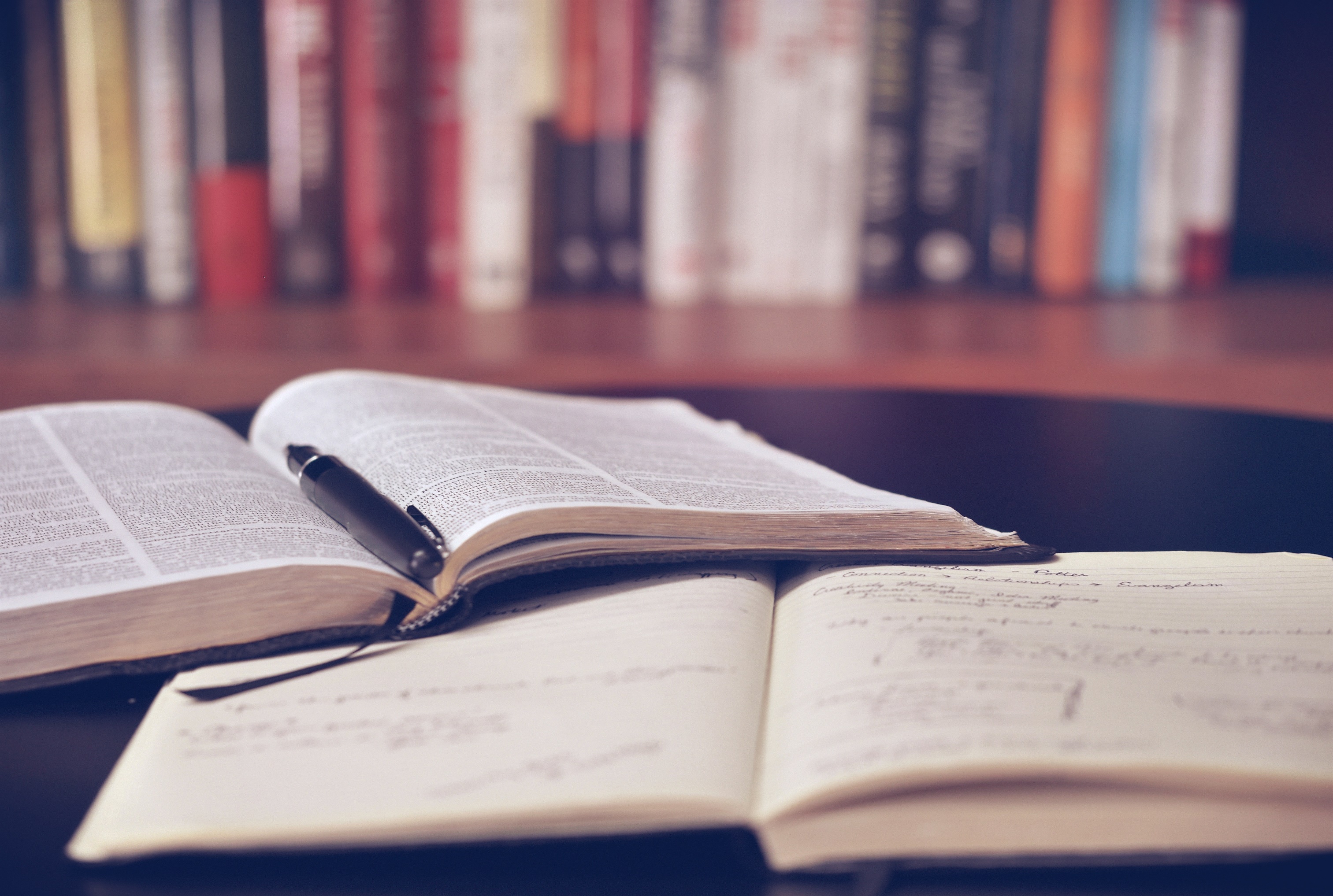 Managed Healthcare Provider
An American diversified managed health care company based in Minnetonka, Minnesota. Company offers a spectrum of products and services through two operating businesses, serving approximately 70 million individuals throughout the United States. In 2015, the company reported an operating income of $11 billion
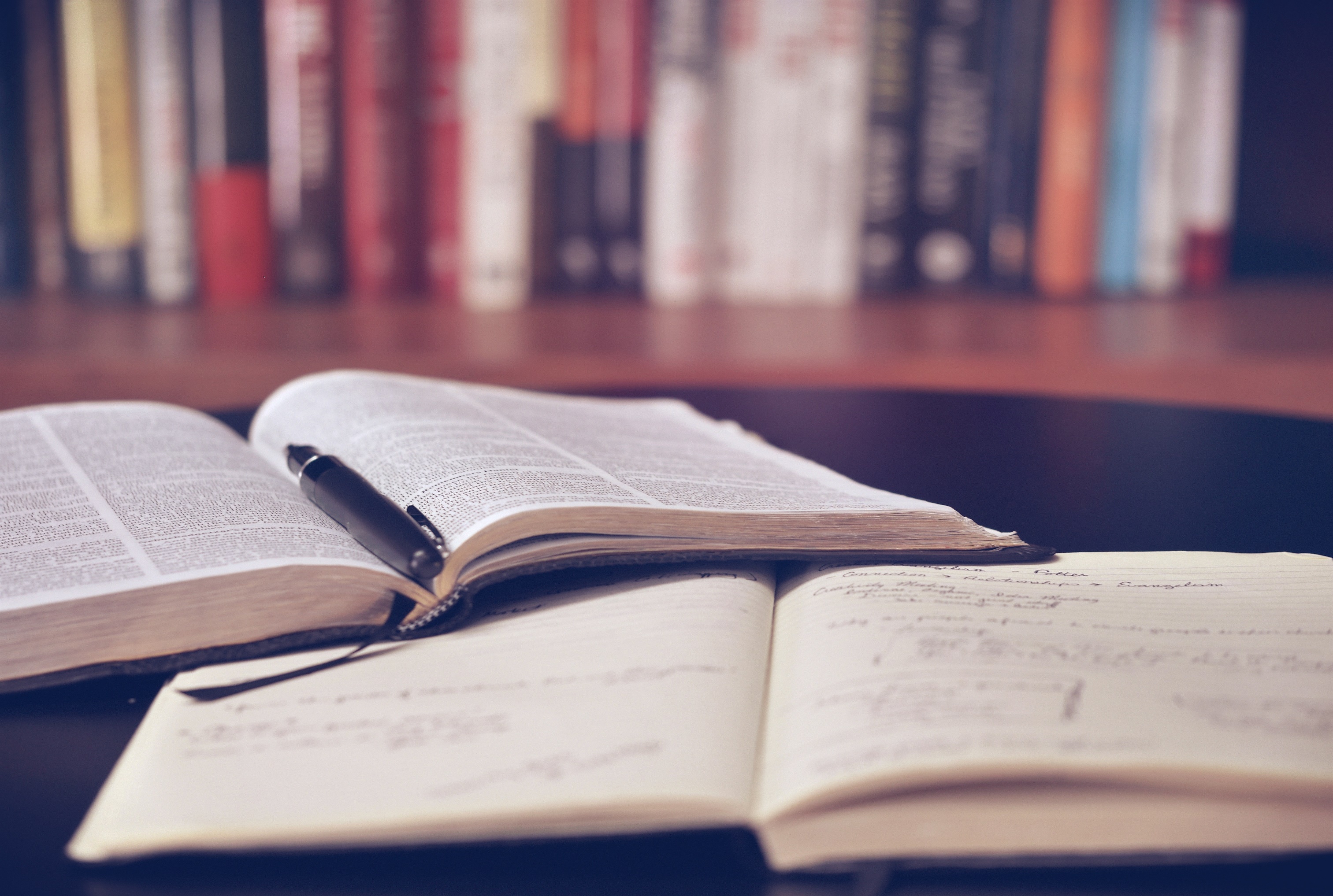 Customer Challenges

New business offered corporately.
Customer Profile
Company is one of the US’ largest healthcare providers.
Customer Situation

Needed to support Accessible Alternate formats provided by multiple departments across the company
Industry
Health
Minnetonka, MN, United States
Location
Deal Value
$150-200K per year
Close date
May 30, 2016
Multiple small business alternate format providers
Competitor
Government CMS Sourcing
Customer contacts
DAS Service bureau - MasterONE, PRO Transform for Accessible PDF, PRO Designer, braille, large print, audio and eText.  Multiple departments accessing DAS services
CTI Solution
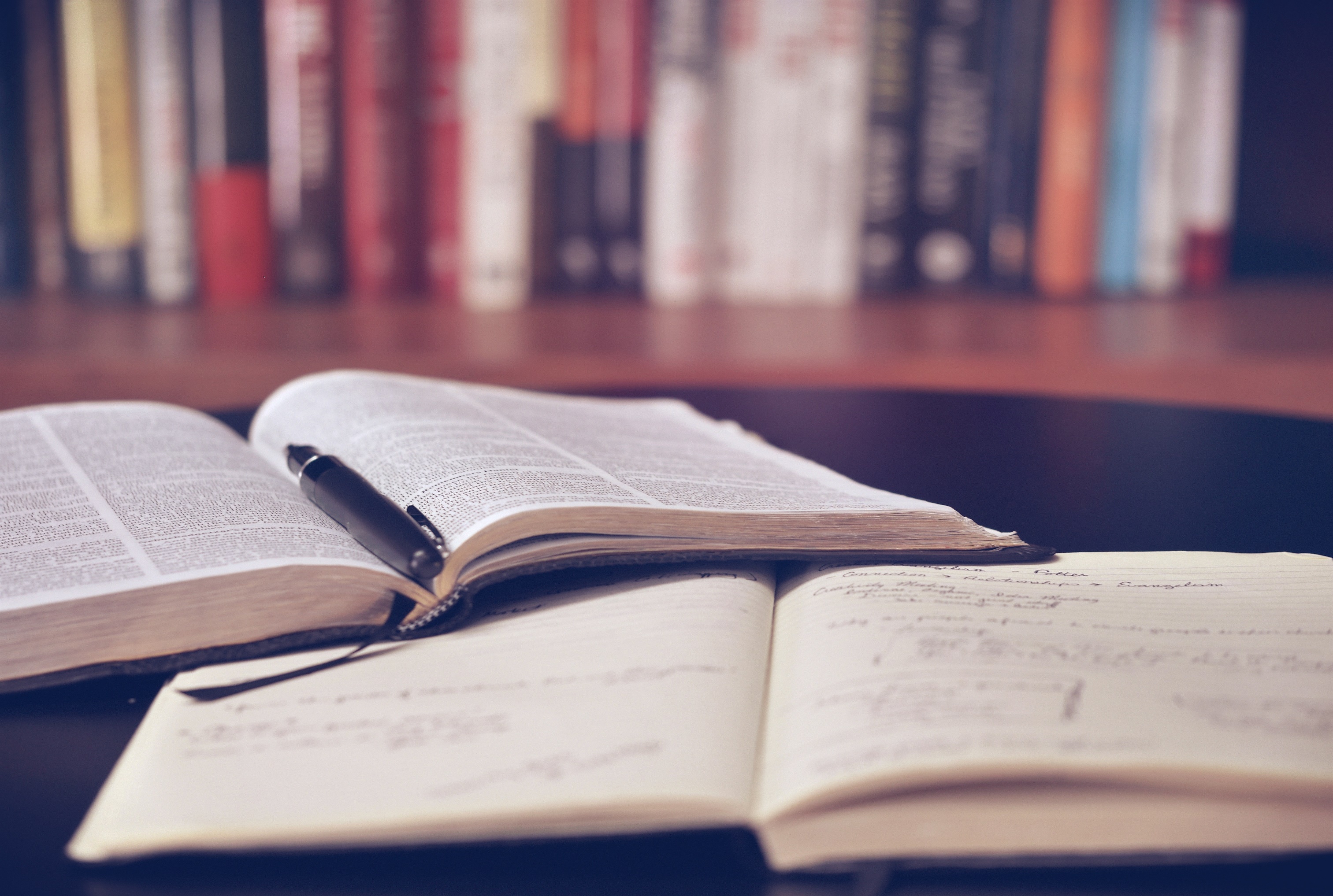 THE Process
VALUE DIMENSIONS
CUSTOMER IMPACT
Economic Value
Crawford Technologies won RFP and simplified the workflow for conversion.
Strategic Value
Largest Health care provider depends on Crawford’s DAS services
Political Value
We were able to deliver accessible documents using MasterONE architecture  and automation solution without multiple set ups which may have taken weeks or months
Invited  the comany to webinars and was invited to participate in RFP
CTI tested and assessed CMS files
Demonstrated capabilities 
Discussed our install base of transform solutions
Won RFP base on MasterONE
One stop shop
Fast track to success
Lower the cost of by automating to multiple alternate formats.
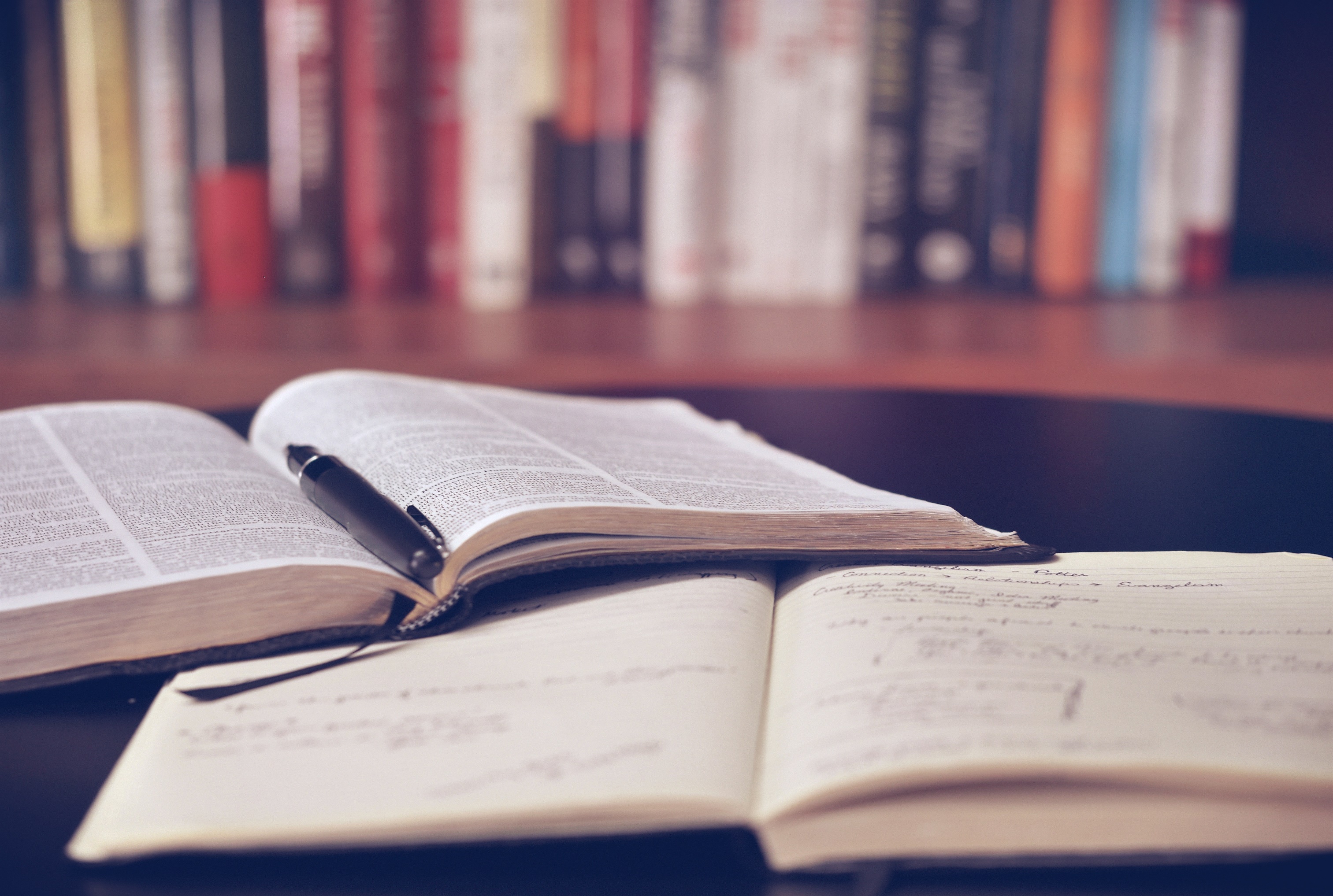 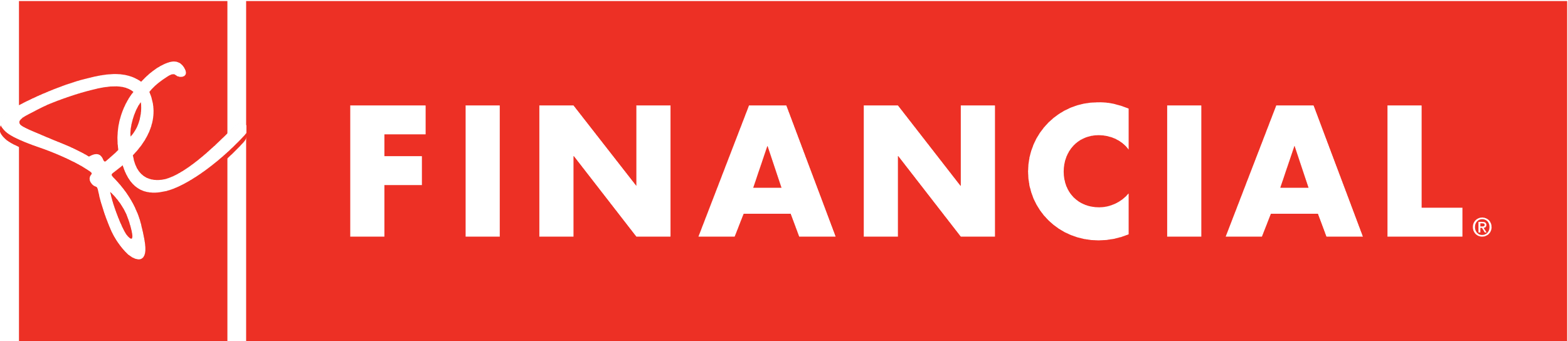 PC Financial
President’s Choice Financial is most commonly known as PC Financial. It is owned by Loblaw Companies, a Canadian grocery chain.

PC Financial offers MasterCard credit cards, home and auto insurance, pet insurance and travel insurance. 
In August 2017 PC Financial discontinued its consumer banking products supported by CIBC (Canadian Imperial Bank of Commerce. The credit card and insurance portions of the business were unaffected by the terminated relationship. 

Loyalty program known as PC Optimum (Formely PC Plus)  merged with Shoppers Drug mart, Esso and Mobil in February 2018.
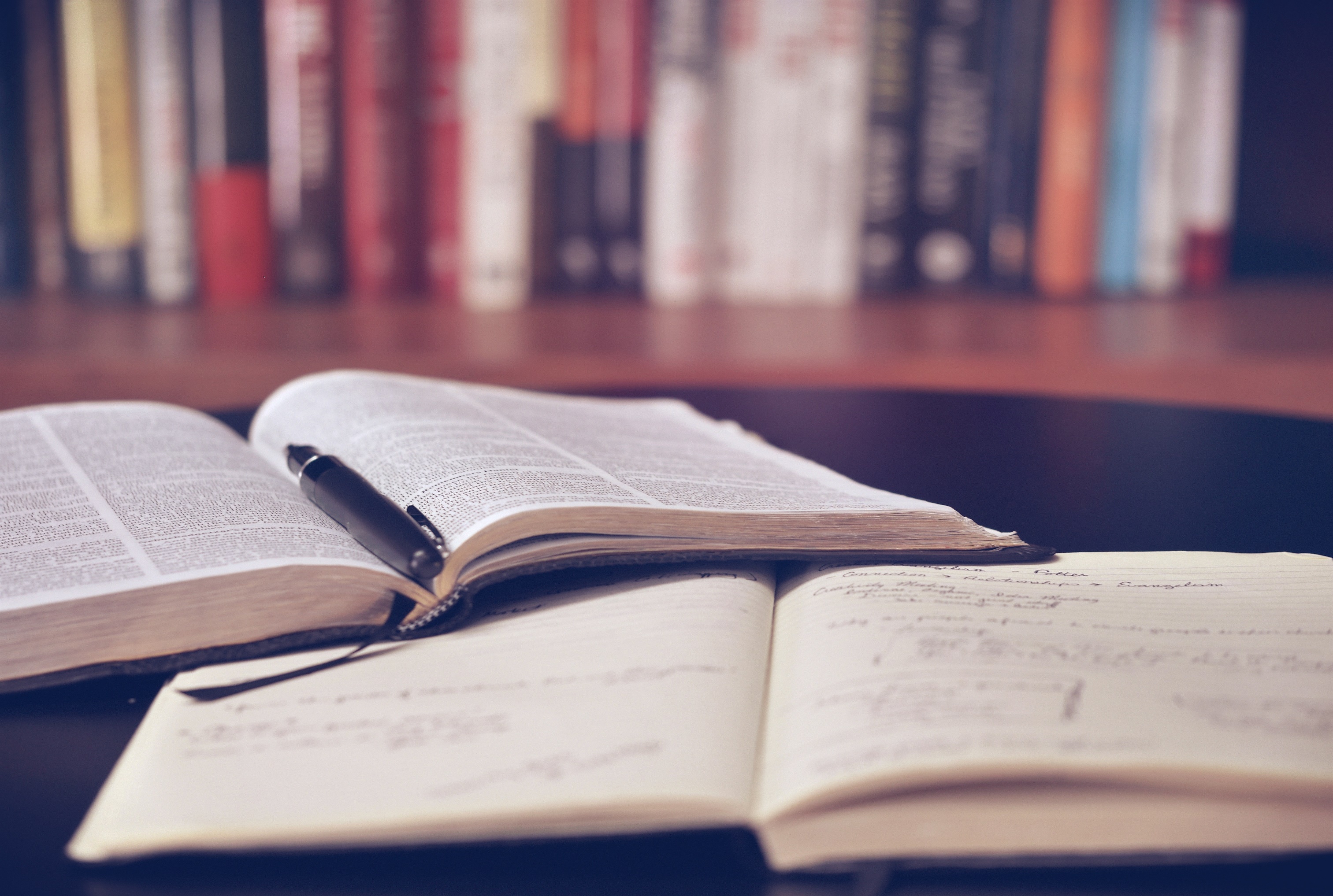 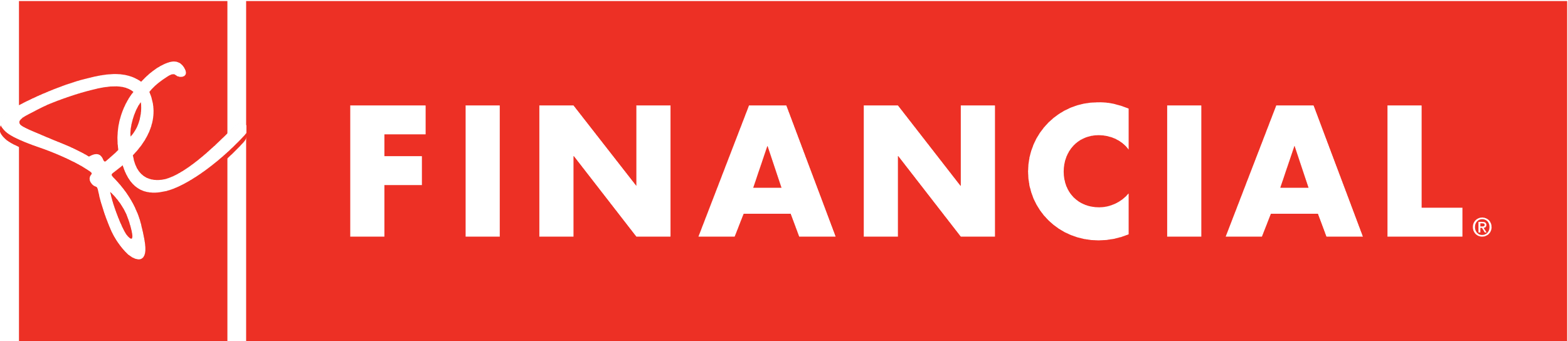 Customer Challenges

Had to comply with third party tester who was not abreast of the document / transaction industry standards.
Had to transcribe English and French, produce audit logs, reconciliation reports and historical production.
Audit reports had to contain turnaround time, unique processing identifiers and secure FTP audit communications
Customer Situation

Needed to make all physical locations and all documentation available in alternate formats.
Working with a third party accessibility consultant 
Brand new service offering required to fulfil daily production as well as reprints.
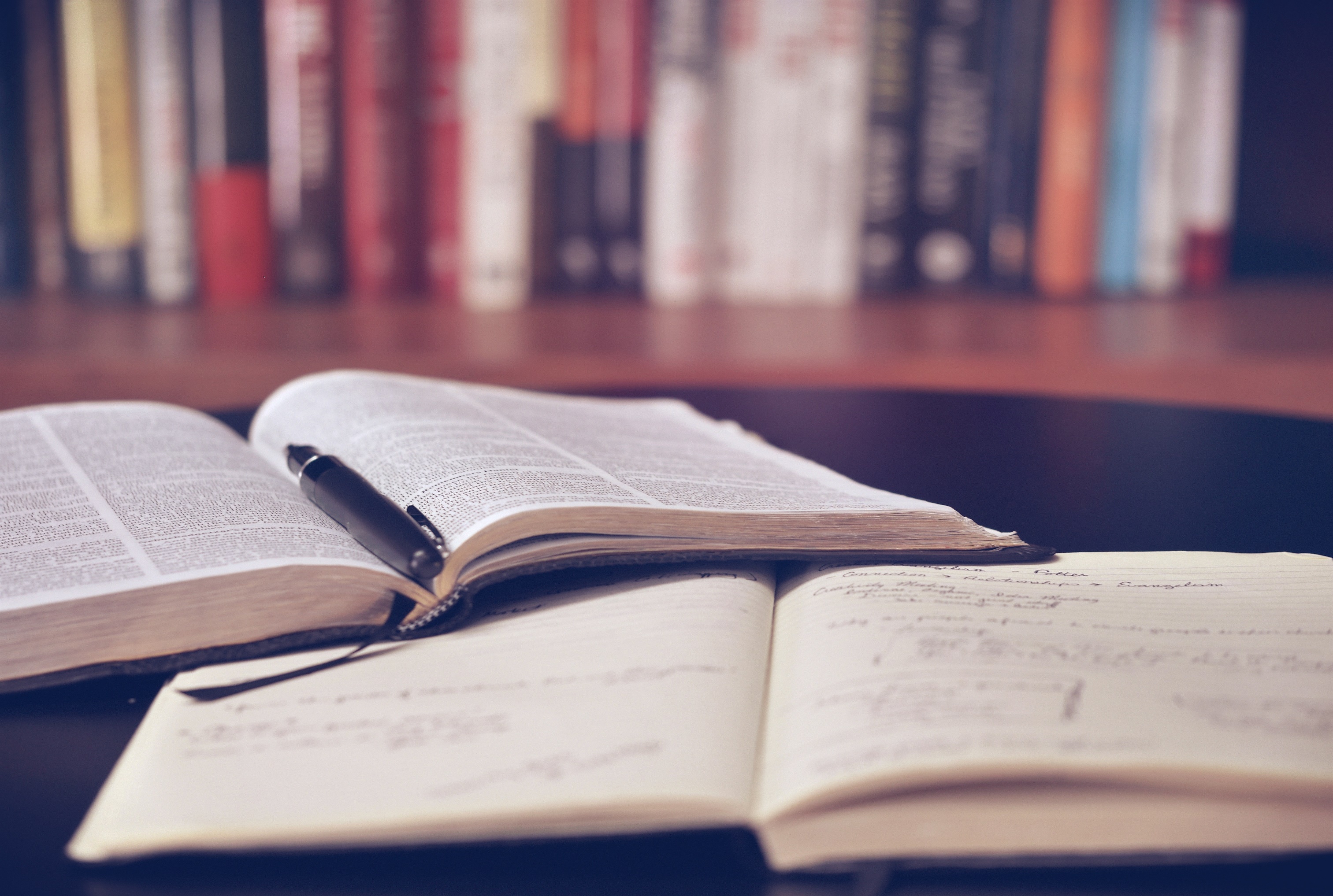 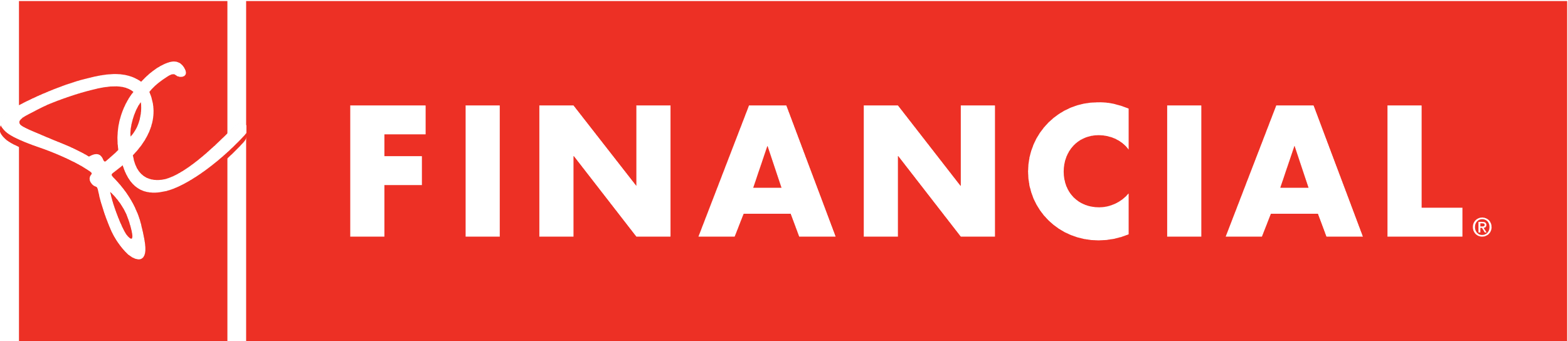 THE Process
VALUE DIMENSIONS
CUSTOMER IMPACT
Economic Value
PC Financial risked compliance breach if documents were not produced 
Strategic Value
Automating the process of creating the alternate formats and reporting enabled PC Financial to meet their legal requirements to Loblaw Companies position
Political Value
They were able to provide equal access to personal & confidential documents to  partially sighted and cognitively disabled individuals.
CTI used testdata to create a fully automated application to produce Braille, Large Print, Audio and e-Text statements
CTI analyzed the data stream, segregated the accounts by a TLE for format and language
Worked with the third party tester to educate and garner a compliance pass 
Met all security, audit and reporting requirements 
Built in a process to accommodate on the fly reprint requests
In 2014 CTI redesigned the application to accommodate the redesigned format and maintains the historical application to address any reprint request for the previous build
Accessible documents are created  and produced within an 8 hour business day
Documents are received in one concatenated file with internal format indicators
Blind, partially sighted and cognitively disabled clients can receive their personal and confidential statements within the RegZ regulation
Reprint capabilities are in place for historical production request
All application management, production and reporting managed by CTI
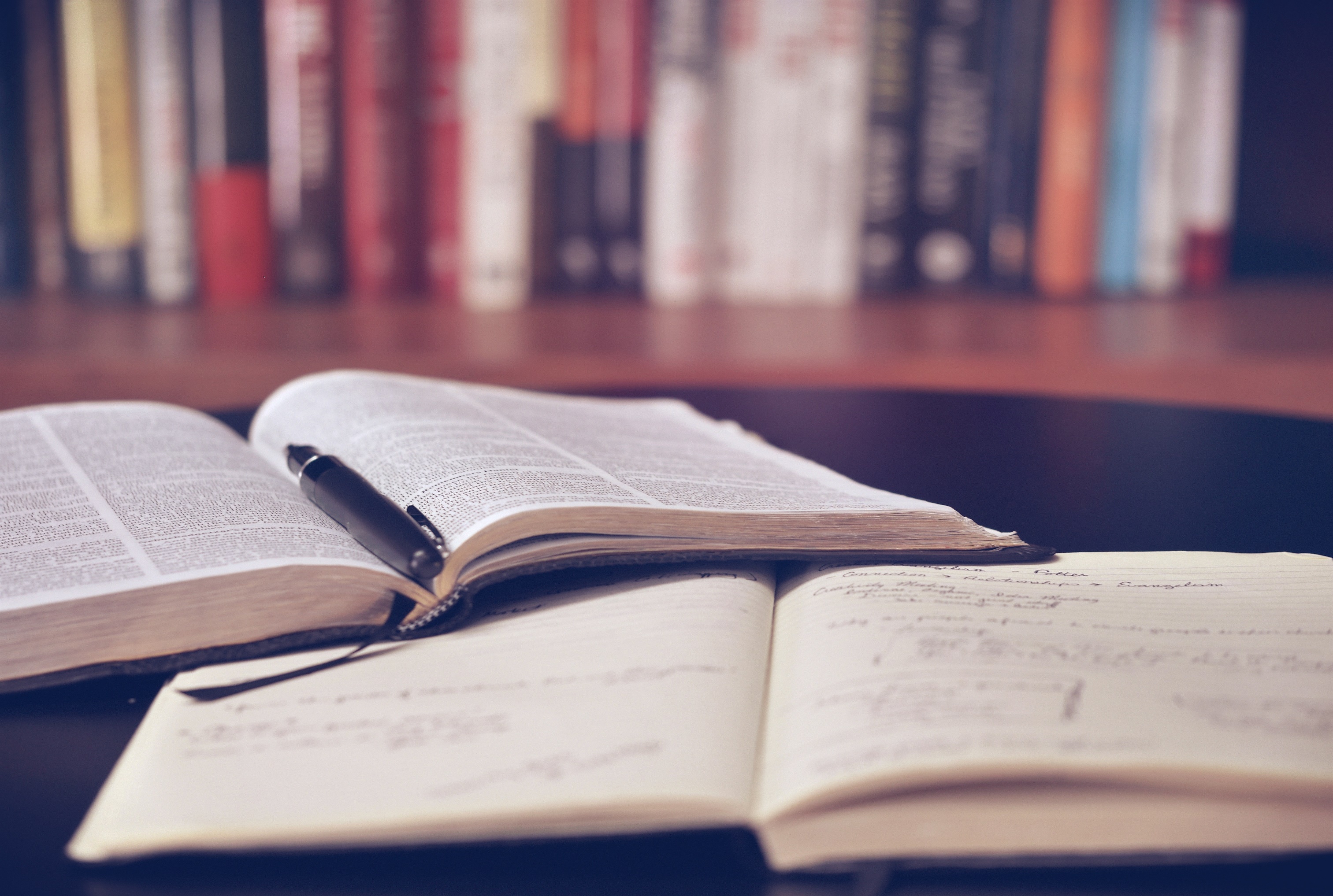 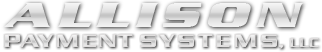 Allison Payment Systems
Allison Payments, a communications provider specializing in the print and e-delivery of transactional communications needed to create Accessible PDF files in order to respond to RFP to print and manage Medicare Part A and Part B documents, which must be accessible to be in compliance with Section 508 regulations.
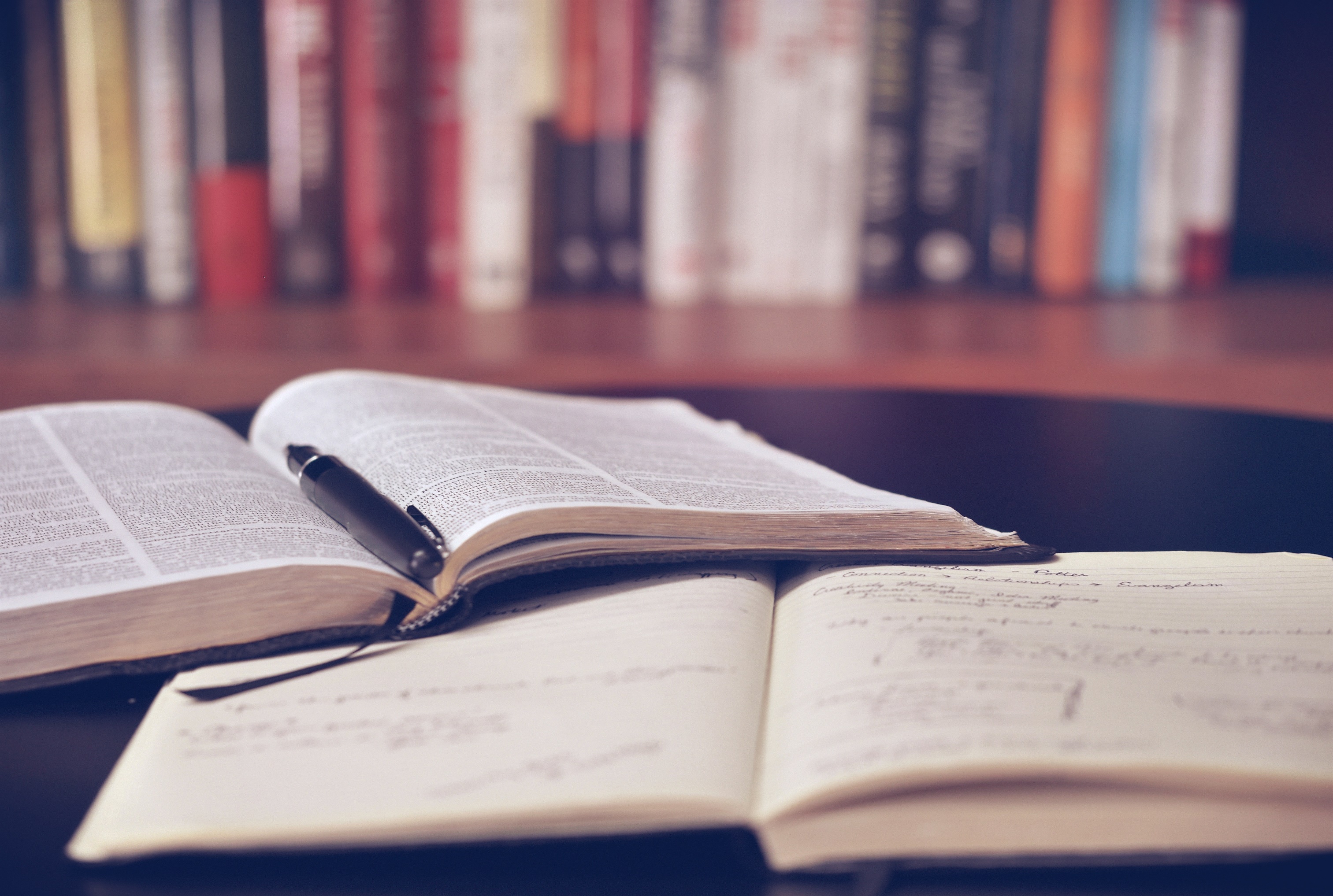 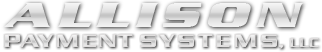 Customer Challenges

Documents created by multiple vendors in AFP format 
Resided in online repository that did not meet Section 508 compliance requirements
Customer Situation

Needed to support Accessible PDF in order to participate in RFP from Department of Health and Human Services for Medicare business
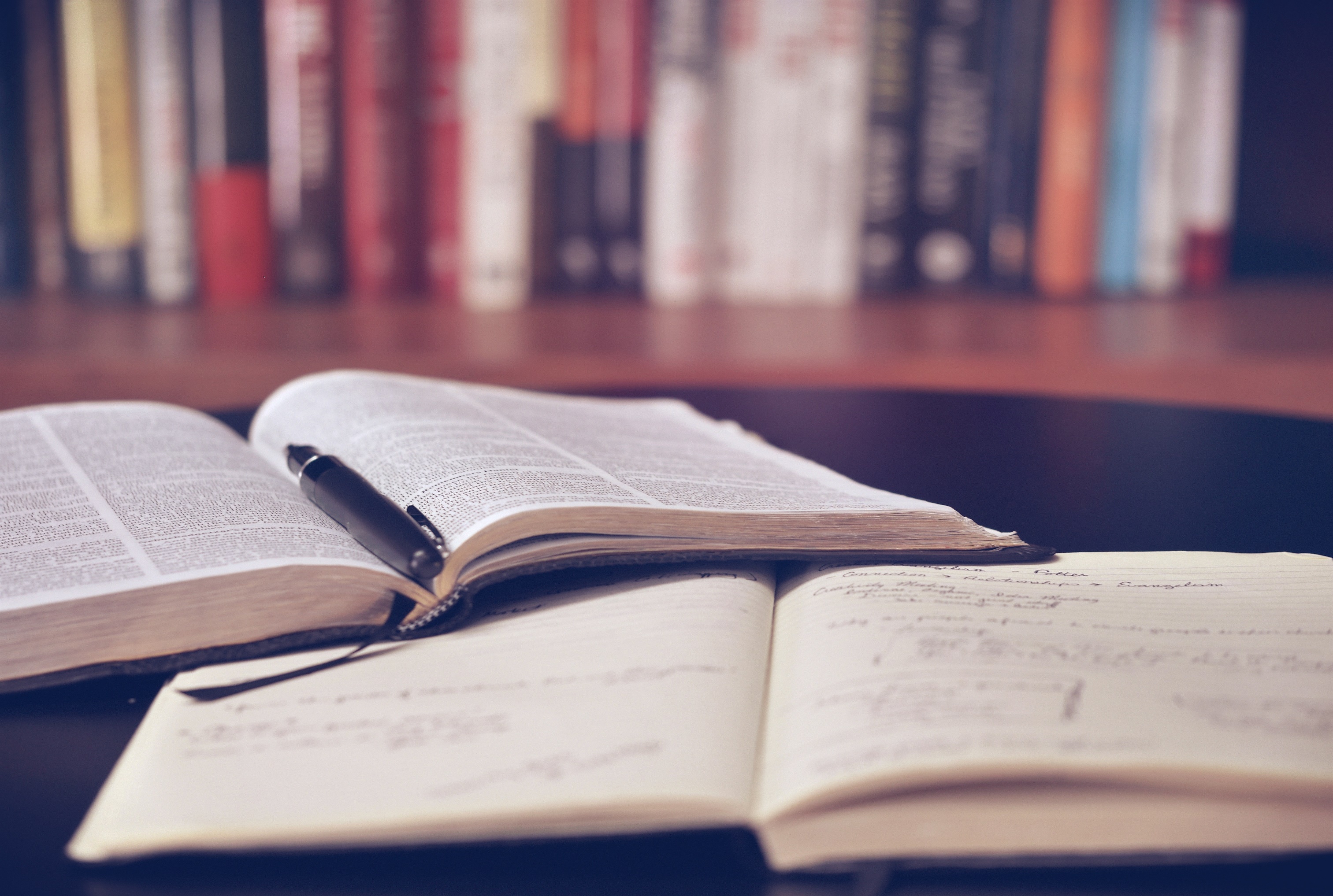 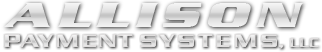 THE Process
VALUE DIMENSIONS
CUSTOMER IMPACT
Economic Value
Allison Payment Systems won the RFP.
Strategic Value
They increased revenues & profits.
Political Value
They were able to deliver accessible documents and gain the internal expertise and technology to continue to meet the growing need for document accessibility.
CTI tested and assessed Allison Payment’s AFP files
Verified that they could be inducted and tagged to produce Accessible PDF to WCAG 2.0 .
Existing AFP creation remained the same. 
Continued to use their existing archiving & retrieval system.
No application changes were required, allowing them to add document accessibility without additional resources.
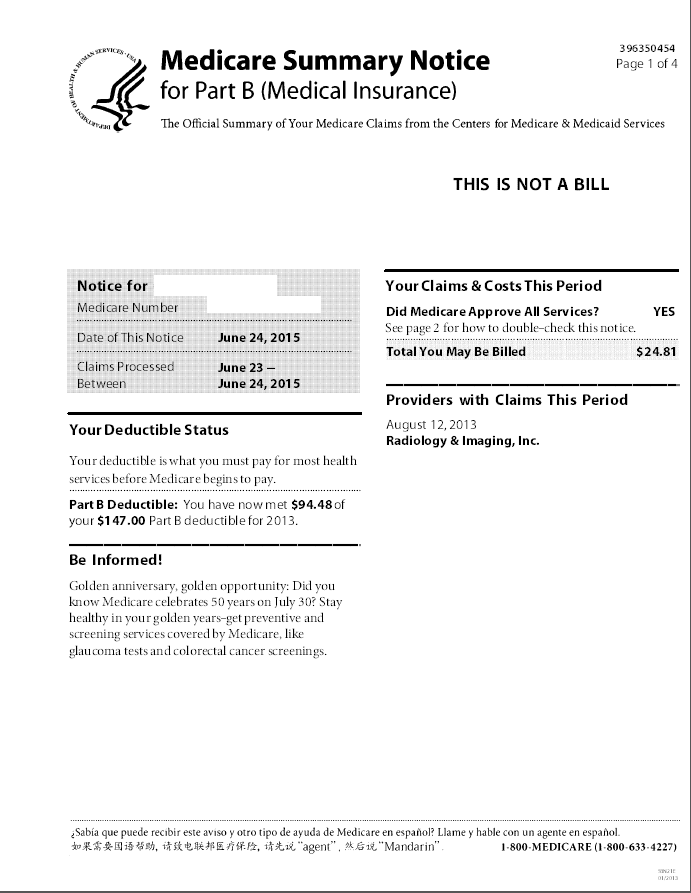 Health Medicare Accessible PDF
ANOC
Directories
EOBs
SBs
33
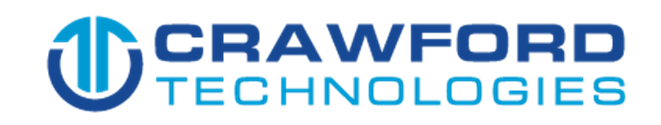 Thank You
[Speaker Notes: 1_title slide]